TRICOLOUR LIGHT EMITTING DIODES (LEDs) - EXAMINATION QUESTIONS
www.technologystudent.com © 2022  V.Ryan © 2022
WORLD ASSOCIATION OF TECHNOLOGY TEACHERS	https://www.facebook.com/groups/254963448192823/
HELPFUL LINK:	https://technologystudent.com/elec_ﬂsh/tricolour1.html
1. What is a tricolour LED? Include a diagram of a tricolour LED to support your answer.
3 marks
DIAGRAM
NOTES:
2. Explain / describe, what is being shown by both the circuits shown below.
4 marks
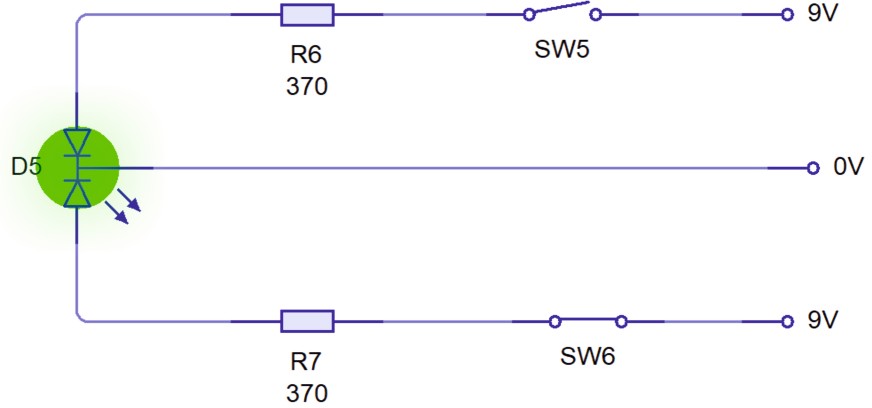 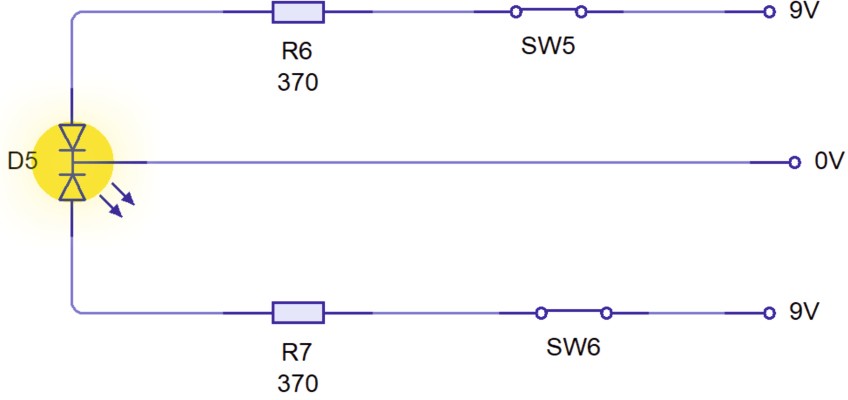